Titanic
Chapter 1-3
done by:
Kharina Alexandra     Smelkov Denis      Korshunova Olga
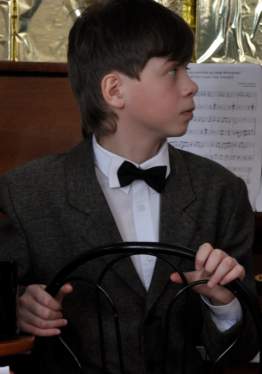 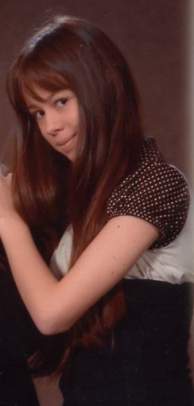 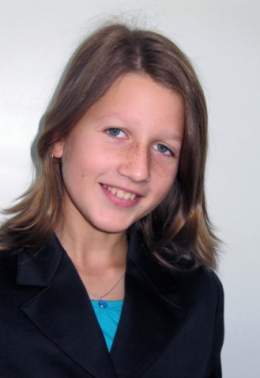 1. Choose the correct item
1) Where was the Titanic found?
                            
                   A) in South Atlantic  
                   B) in Pacific Ocean
                   C) in North Atlantic
1. Choose the correct item
1) Where was the Titanic found?
                            
                   A) in South Atlantic  
                   B) in Pacific Ocean
                   C) in North Atlantic
1. Choose the correct item
2) When was she found? 
                                        
                           A) in 1984 
                           B) in 1985
                           C) in 1986
1. Choose the correct item
2) When was she found? 
                                        
                           A) in 1984 
                           B) in 1985
                           C) in 1986
1. Choose the correct item
3) How many people made the Titanic?
                                  
                    A) 16 500 people
                    B) 15 000 people
                    C) 1000 people
1. Choose the correct item
3) How many people made the Titanic?
                                  
                    A) 16 500 people
                    B) 15 000 people
                    C) 1000 people
1. Choose the correct item
4) Where was the Titanic made?
                                     
                        A) in Belfast
                        B) in New York
                        C) in London
1. Choose the correct item
4) Where was the Titanic made?
                                     
                        A) in Belfast
                        B) in New York
                        C) in London
1. Choose the correct item
5) Where did the third class passengers
                              live?
                                        
                         A) A Deck
                         B) E Deck
                         C) B Deck
1. Choose the correct item
5) Where did the third class passengers
                              live?
                                        
                         A) A Deck
                         B) E Deck
                         C) B Deck
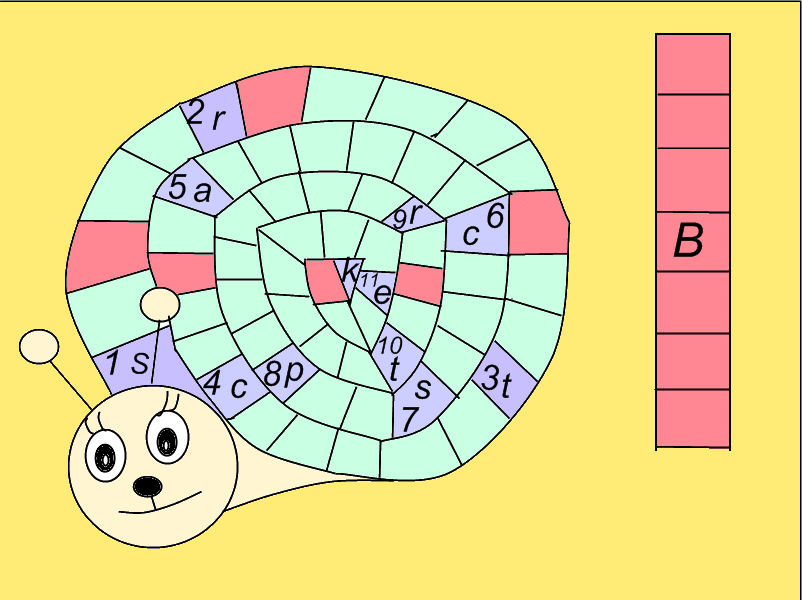 2. Solve the crossword
1. Who was Frederick Fleet?
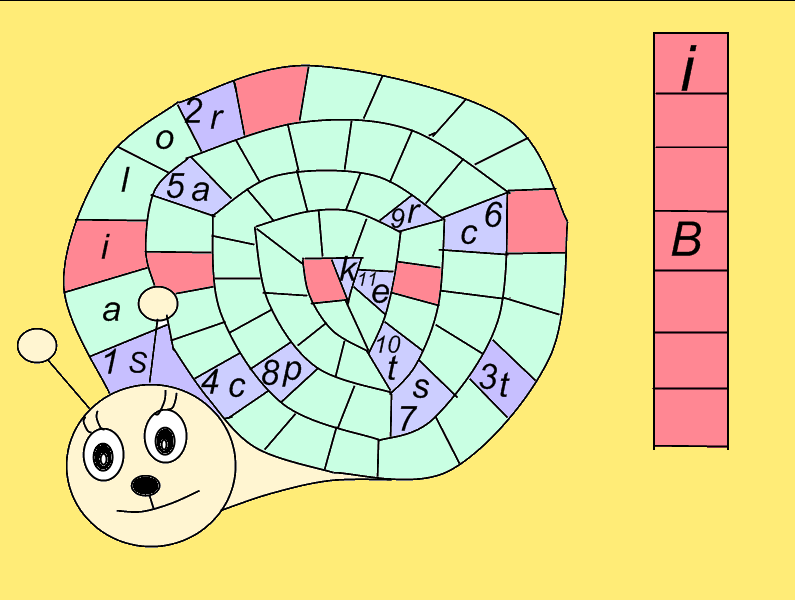 2. Where did the first class passengers eat?
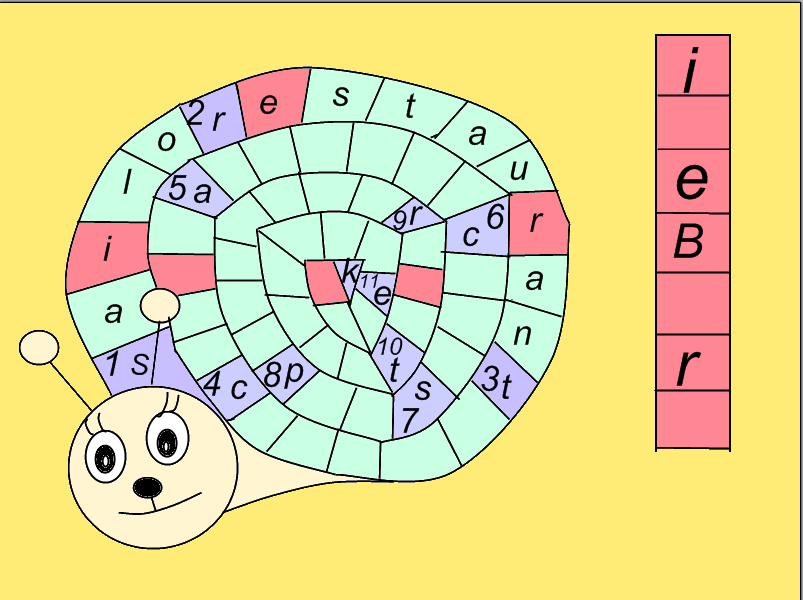 3. What was the name of the ship?
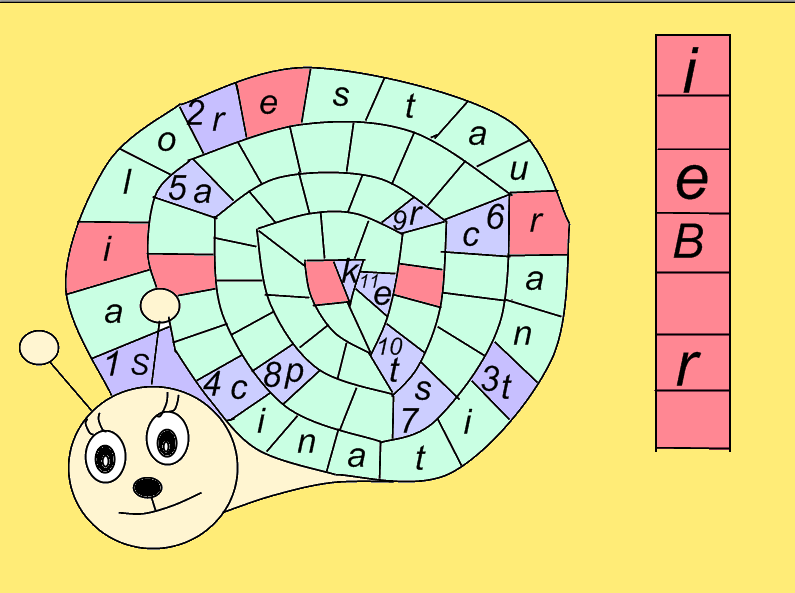 4. Where did some French
 and American sailors see Titanic?
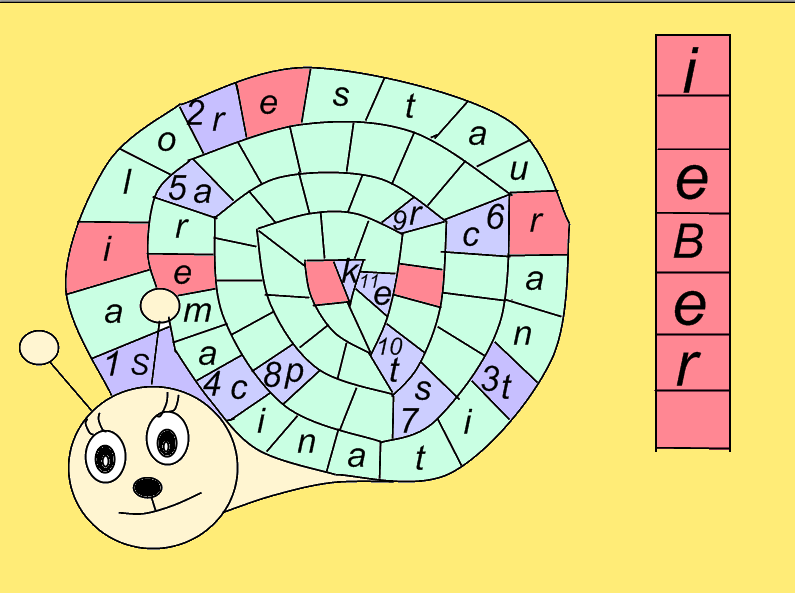 5. Where did the Titanic
  settle down?(ocean)
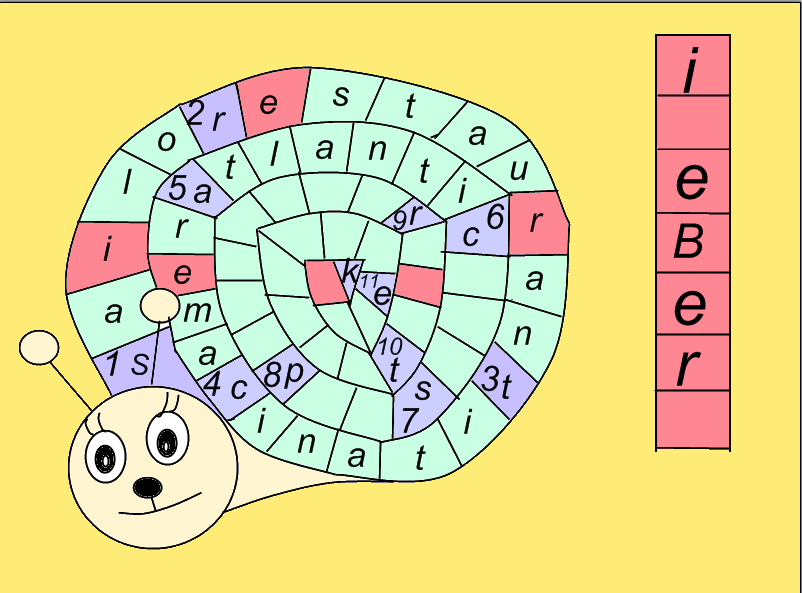 6. How were the rich 
passengers divided from others?
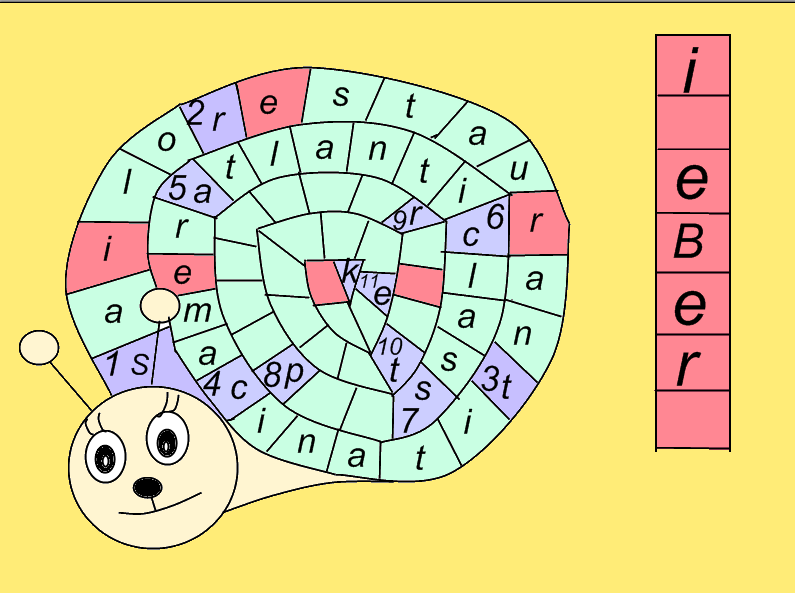 7. What was the Titanic?
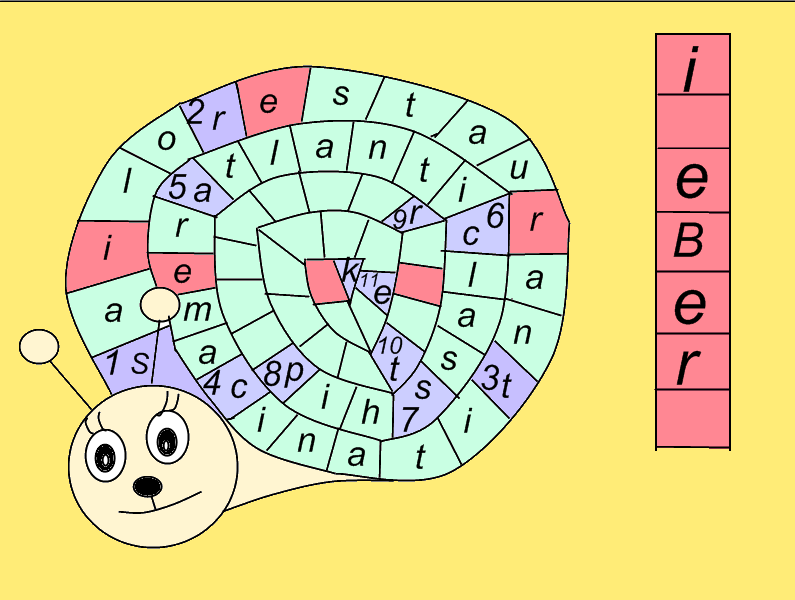 8. How were the people 
on the board of the ship called?
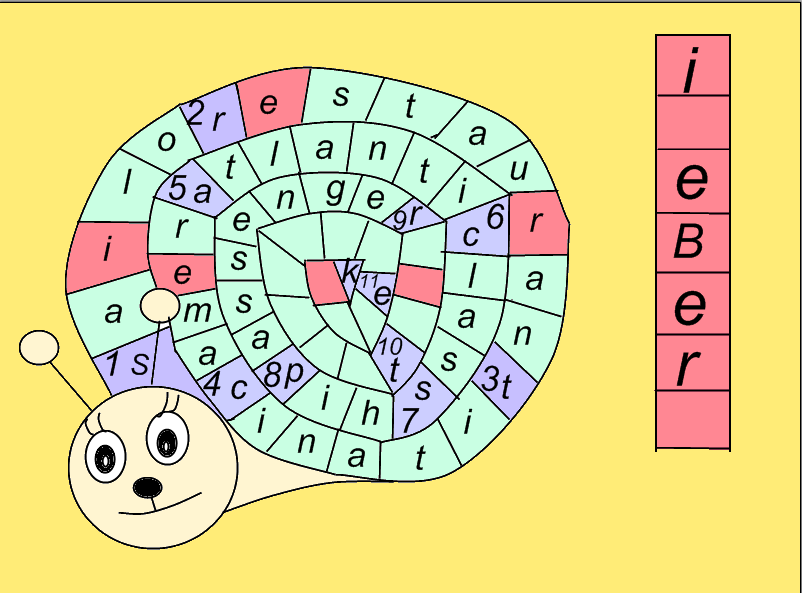 9. Where did the iceberg
 go along the ship?(side of the ship)
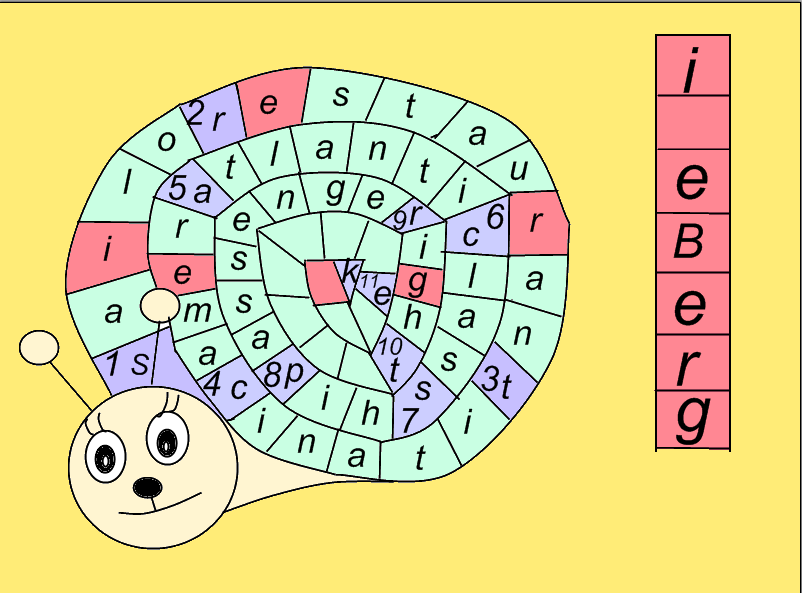 10. When the sailor saw
 the iceberg, he said about it on the ...
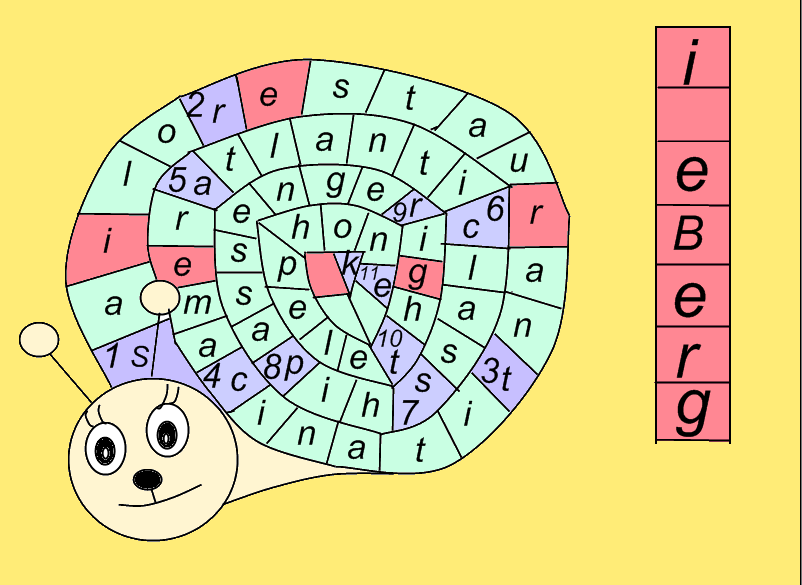 11. Where did the third class 
passengers live?( without  -)
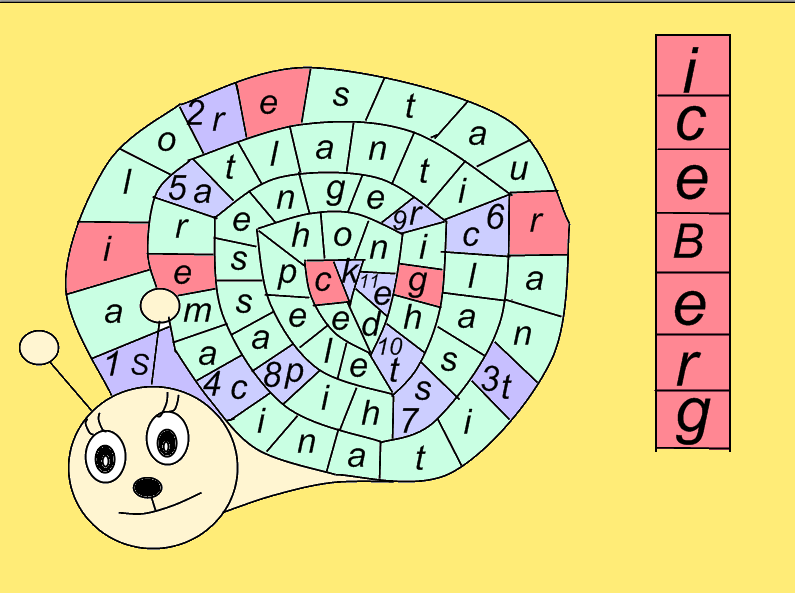 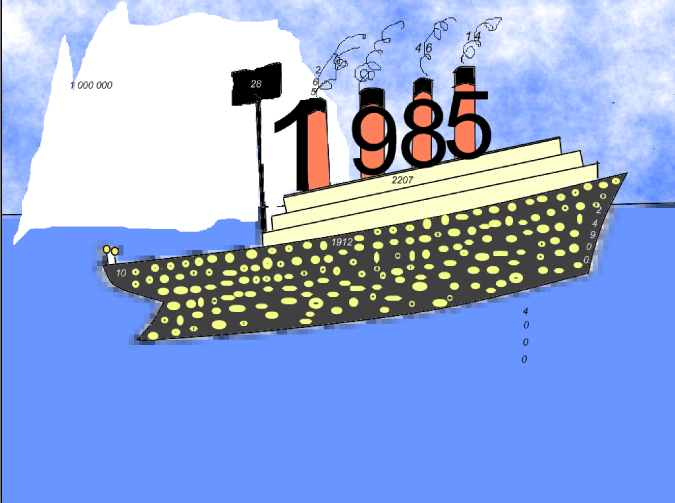 3.Find numbers and fill it in the gaps
She was ... metres long
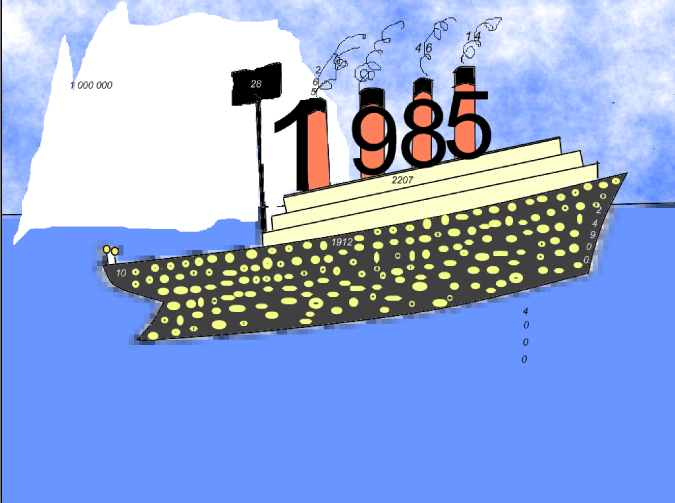 3.Find numbers and fill it in the gaps
She was 265 metres long
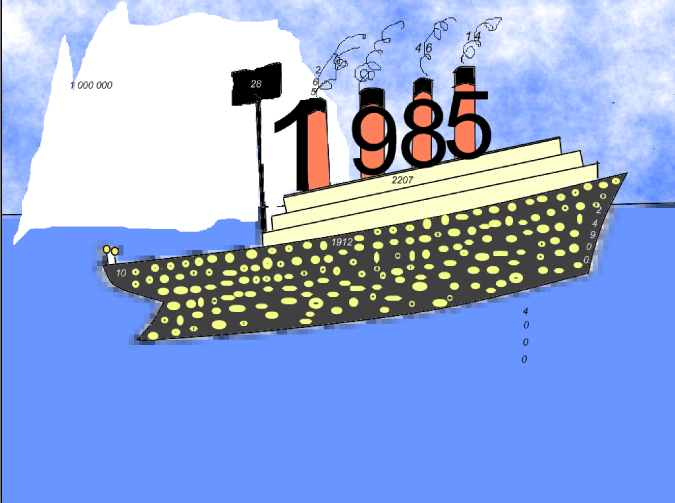 And  .. metres across
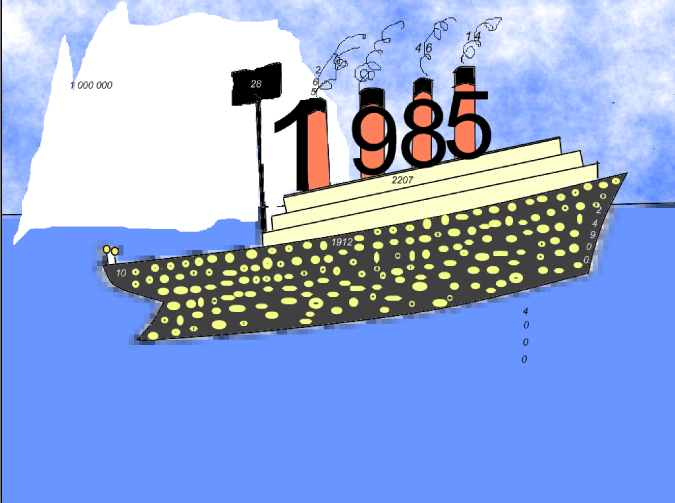 And  28 metres across
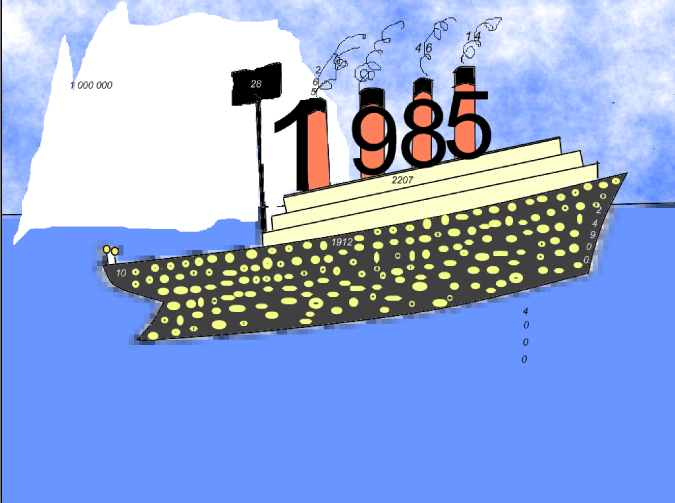 The ship could go at .. 
kilometres an hour
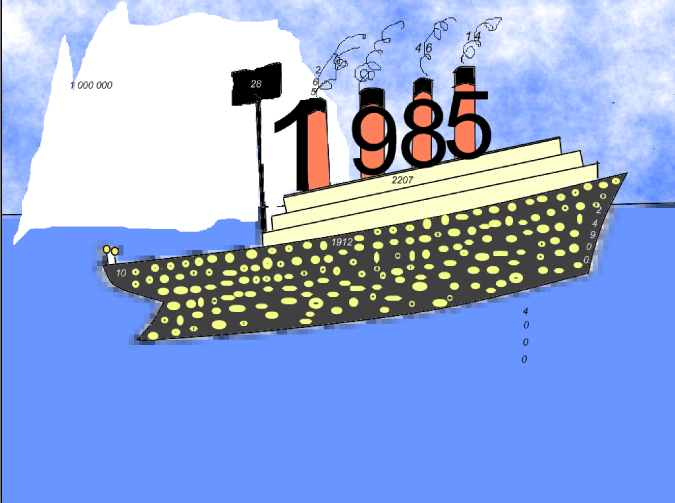 The ship could go at 46
kilometres an hour
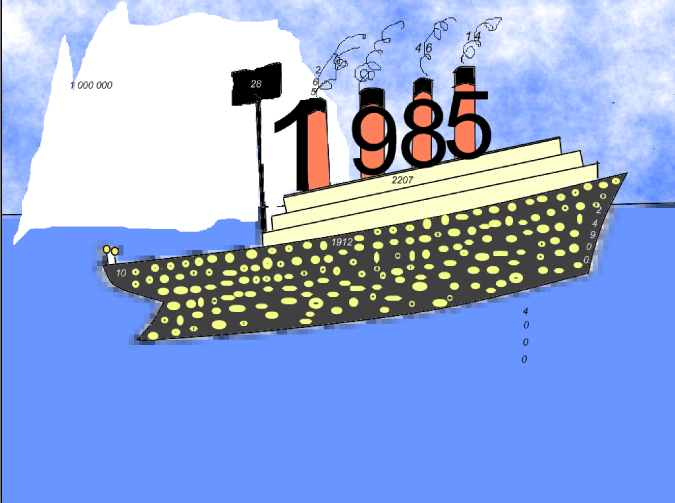 On April .. the Titanic went from 
Southampton to Cork
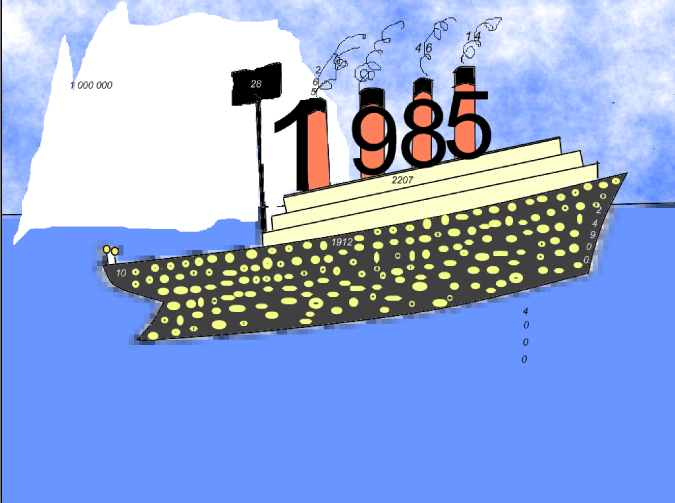 On April 10 the Titanic went from 
Southampton to Cork
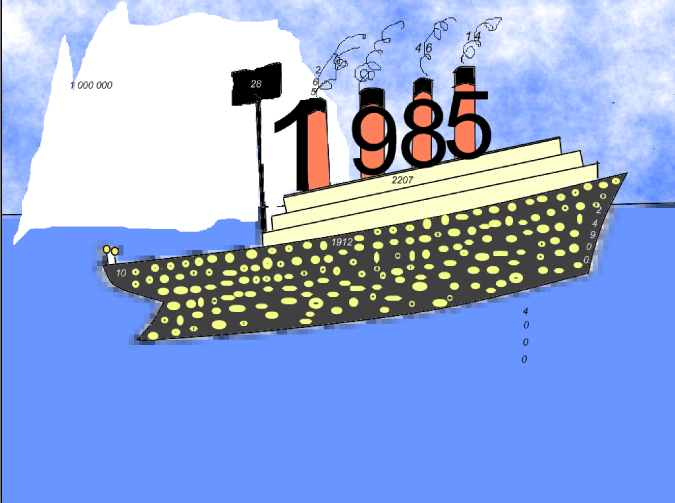 She was made in ....
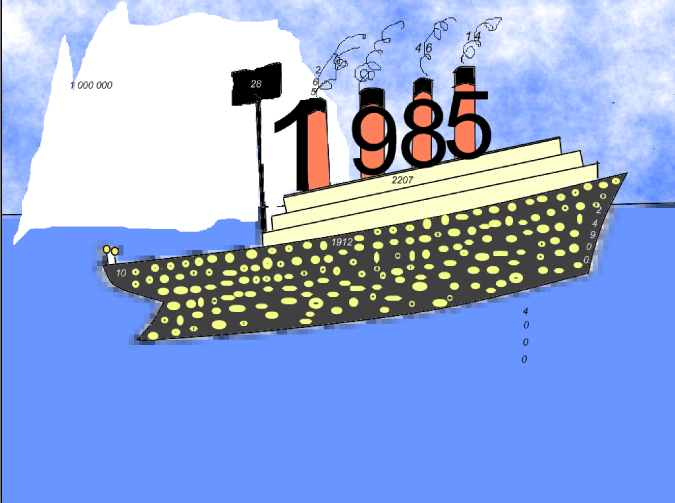 She was made in 1912
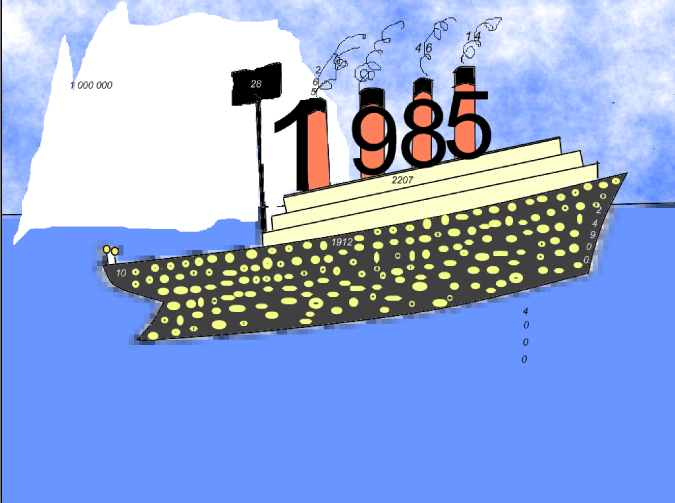 It was nearly .... metres 
under the sea
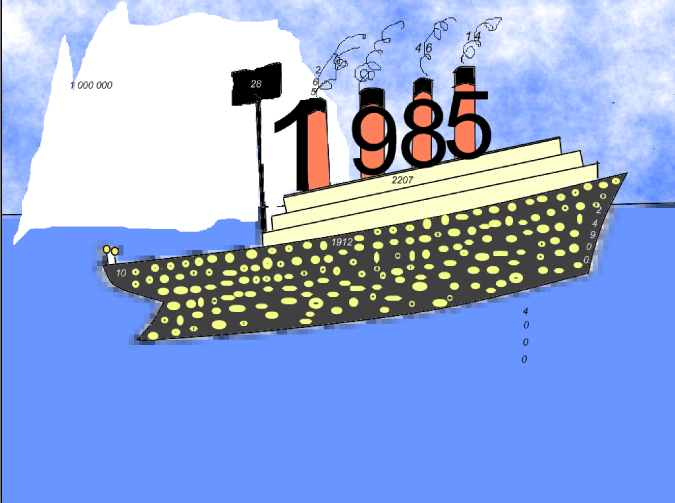 It was nearly 4000 metres 
under the sea
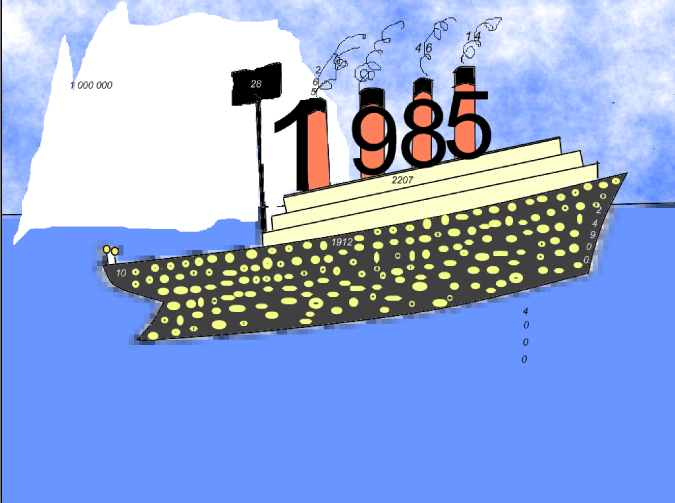 It was found in ....
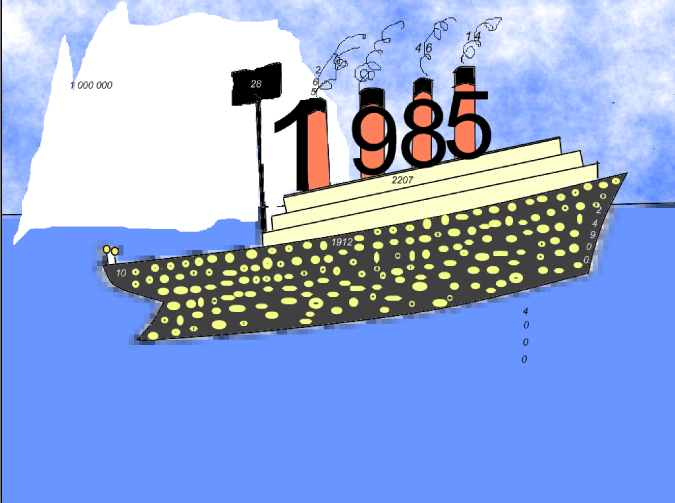 It was found in 1985
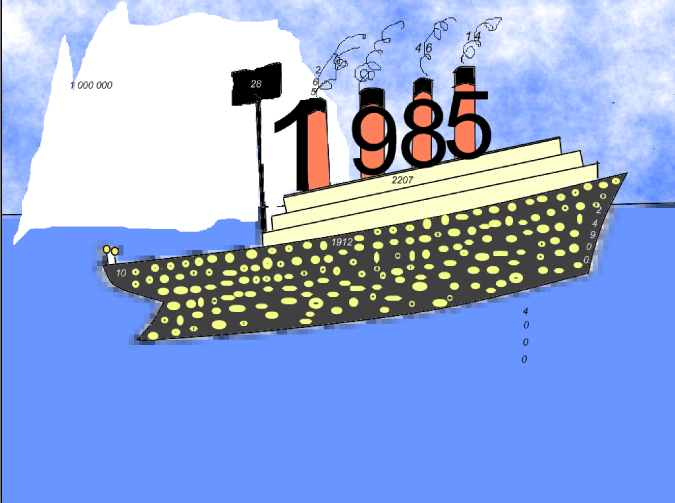 There were .... people on the ship
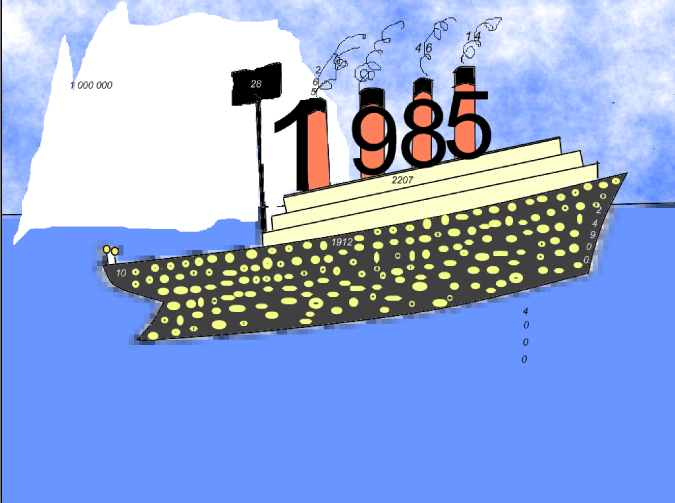 There were 2207 people on the ship
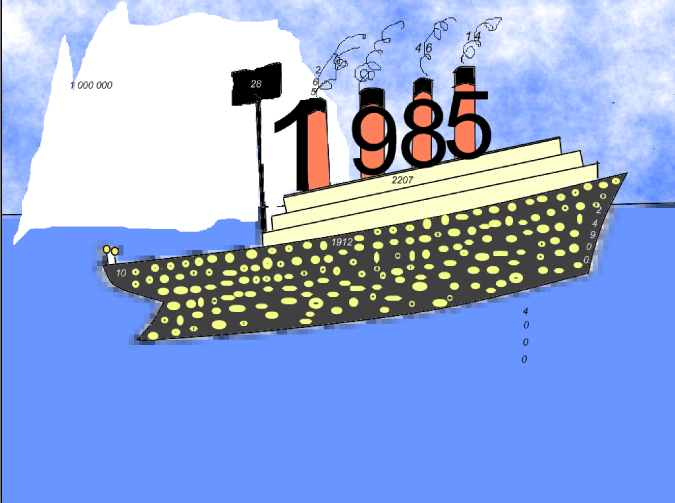 Iceberg was very big,
 a ....... tons of ice
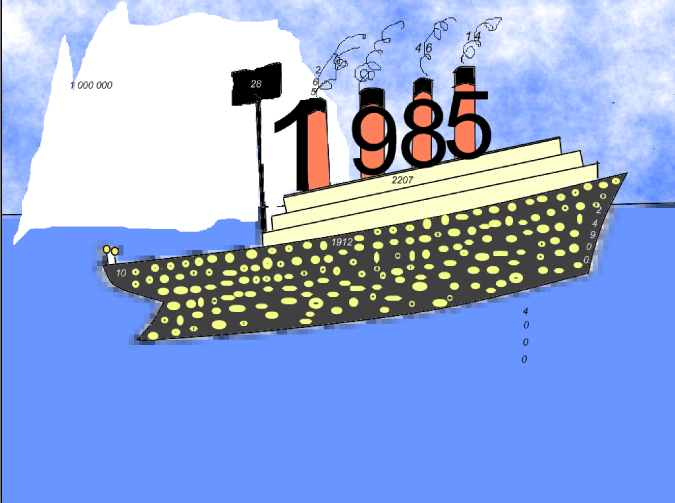 Iceberg was very big,
a 1 000 000 tons of ice
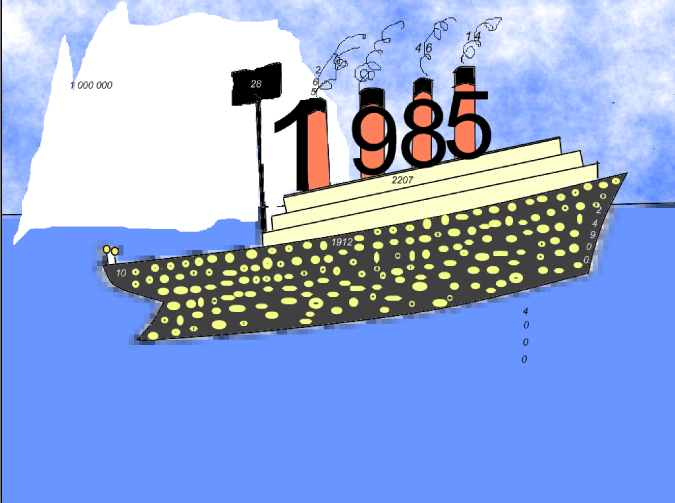 It was the biggest ship 
in the world - ..... tons
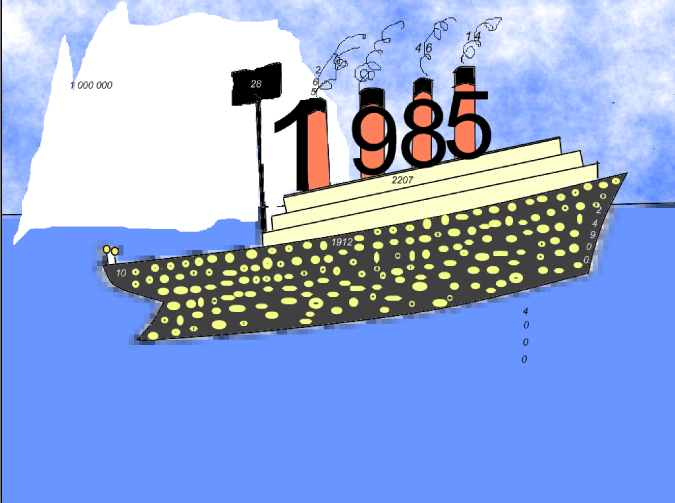 It was the biggest ship
in the world – 24 900 tons
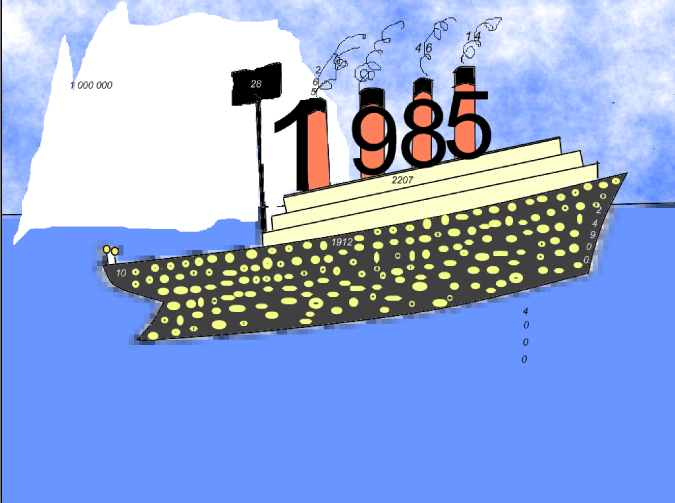 On the night of .. April
the Titanic crashed the Iceberg
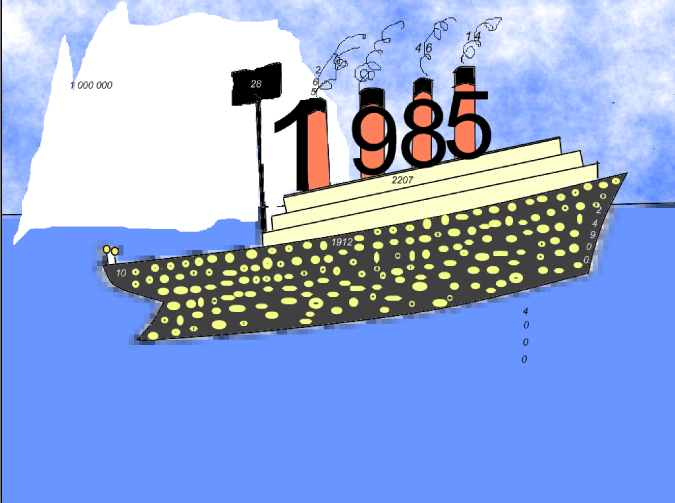 On the night of 14 April 
the Titanic crashed the Iceberg
The end
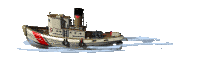